BtoB企業向け
階段設計ワークシート
BtoBで階段設計が重要な理由
購買行動に複数人・複数役職が関与し、課題解決が目的で、単価が高く、
一度導入するとスイッチが困難な割に、事前の情報が不足している。
階段設計とは
顧客との段階的なコミュニケーション設計をすることで、最終的にお問い合わせ数や商談数、受注数を
最大化できる手法です。商談に至るまでの階段をなめらかに設計することが大切です。
認知
理解
検討
商談
ハードルが高くて
上れない
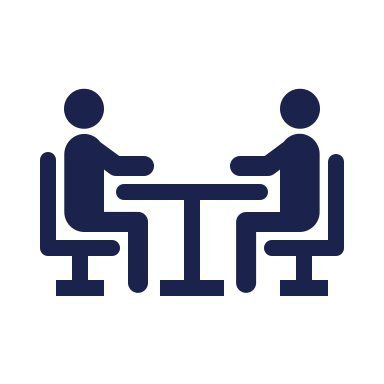 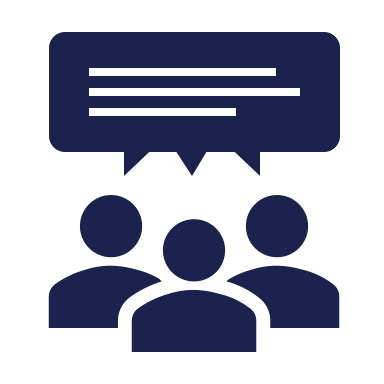 お問い合わせ＝商談
ハードルが低いと
上りやすい
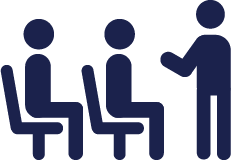 少人数勉強会
グループ形式の半日勉強会で
個社ごとにカスタマイズした情報を提供
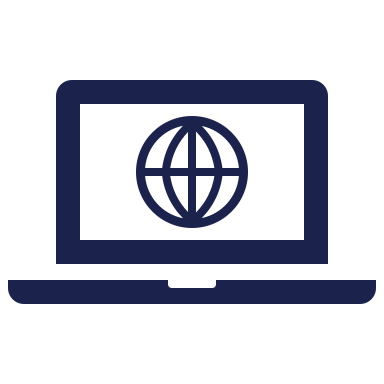 公開セミナー
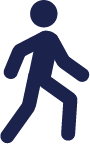 コンテンツ発信
ブログ、SNS、スライドシェア
見込み顧客
ワークシートをご利用の皆様へ
階段設計ワークシートをダウンロードしていただき、ありがとうございます。
顧客視点でマーケティング施策を設計したい、各施策の目的を定めたいという方はぜひご活用ください。
ワークシートの使い方
1
顧客への理解を深める
顧客への理解を深める方法はこちらの記事を参照
▼ すでにペルソナやカスタマージャーニーマップを作成済みの場合は、「❹ ワーク③の内容を階段設計の図に落とし込む」から取り組んでください。
2
ペルソナを設計する
ペルソナの作り方はこちらの記事を参照
3
カスタマージャーニーマップを作成する
カスタマージャーニーマップの作り方はこちらの記事を参照
4
ワーク❸の内容を階段設計の図に落とし込む
記入例を自社の内容に書き換えてご活用ください
※参考までにBtoB製品・サービスを想定した記入例を書き込んでいます。お使いの際はスライドを複製し、自社の内容に書き換えてご活用ください。
❶ 顧客への理解を深める
顧客が情報収集に使っているチャネルを整理し、
プロモーションのチャネル、発信するコンテンツやメッセージ、CTAの設計にいかしていきましょう。
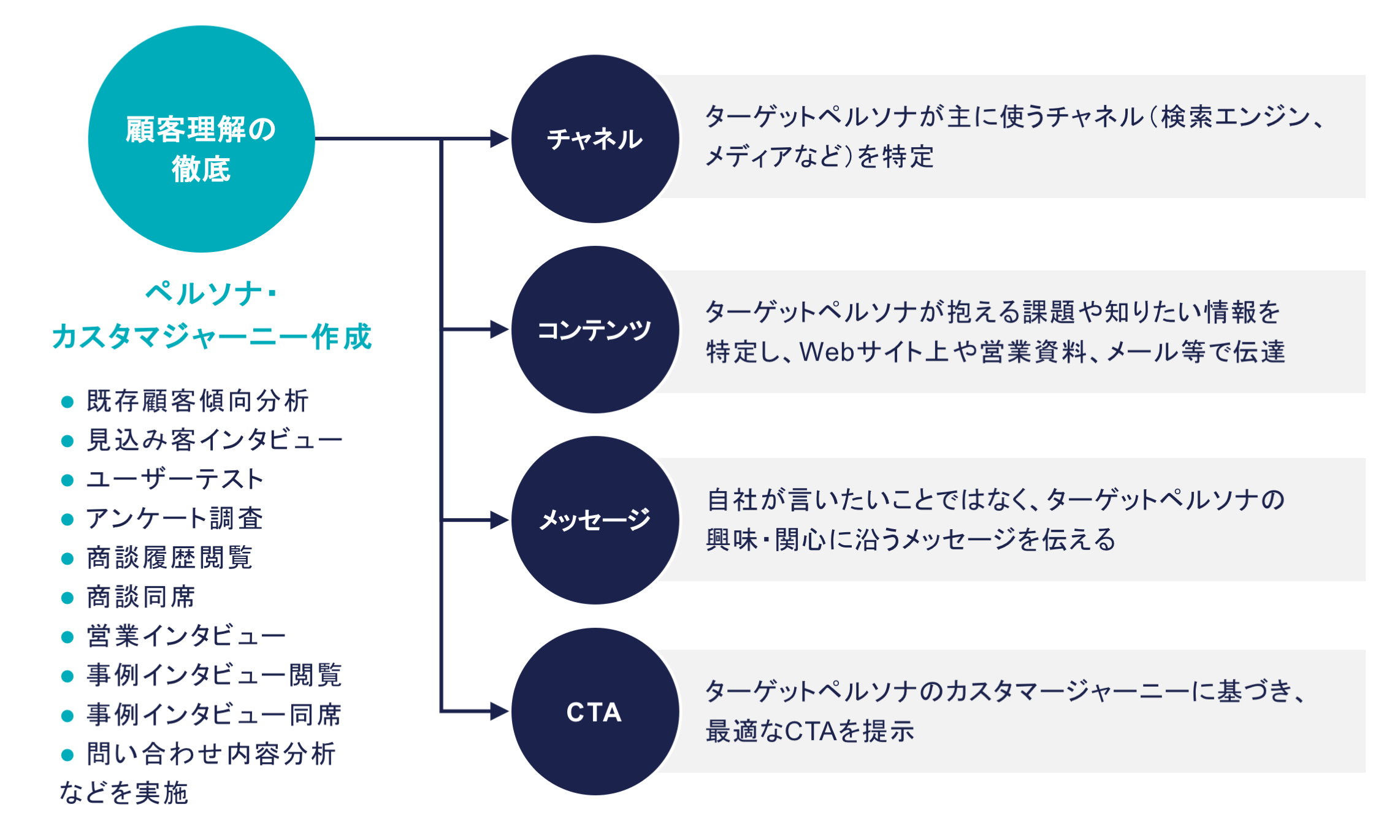 ※参考：顧客解像度（https://sairu.co.jp/method/5203/）
❷ ペルソナを設計する
自社が提供する商品・サービスを活用してくれるであろう、もっとも重要で象徴的なユーザー像を設計します。
「誰の、どんな課題を、どのように解決するか」を明確にします。
参考：BtoBマーケで役立つペルソナ作成3つのステップ【テンプレート付き】（https://sairu.co.jp/method/15684/）
❸ カスタマージャーニーマップを作成する
顧客の行動や思考、感情の変化は認知、理解、検討などのフェーズごとに異なります。
それぞれのフェーズで顧客が求めているコンテンツを明確に把握しましょう。
フェーズ
認知
理解
検討
商談
購入・推奨
参考：カスタマージャーニーマップの作成手順【BtoB向けテンプレート付き】（https://sairu.co.jp/method/18950/）
❹ 階段設計の図に落とし込む
カスタマージャーニーマップの内容を階段設計の図に落とし込みます。
認知〜商談までの各階段ごとにタッチポイント・コンテンツ例を記入します。
認知
理解
検討
商談
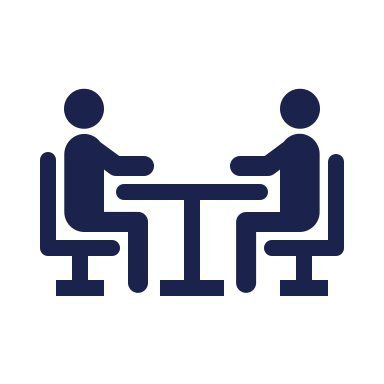 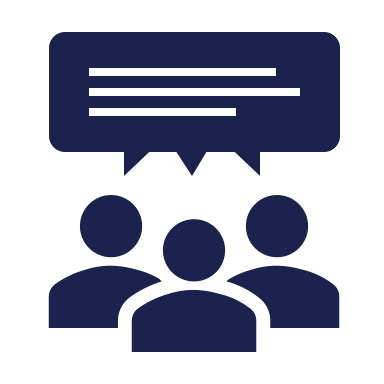 お問い合わせ
＝商談
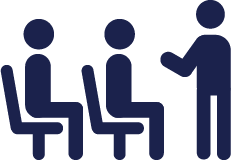 少人数勉強会
グループ形式の半日勉強会で個社ごとにカスタマイズした情報を提供
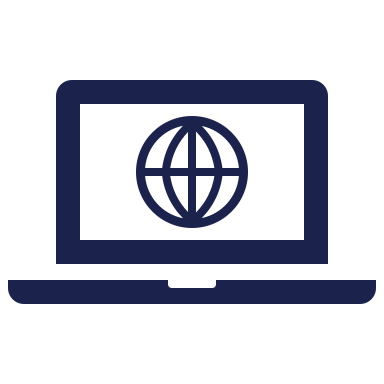 公開セミナー
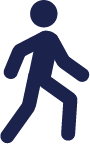 コンテンツ発信
・ブログ
・SNS
・スライドシェア
※参考までにBtoB製品・サービスを想定した記入例を書き込んでいます。お使いの際はスライドを複製し、自社の内容に書き換えてご活用ください。
階段設計ワークシート（4段階の場合）
認知
理解
検討
商談
・営業パーソンと
　顧客側担当者、決裁者
　の商談

＜コンテンツ例＞
・目指すゴールと達成まで　
　の施策を整理した資料
・勉強会
・個別相談会
・プロダクトや
　サービスの体験会

＜コンテンツ例＞
・サービス紹介LP
・使用感が伝わる
　お客様の声
・営業資料
・商材の活用事例
・自社開催セミナー
・Webサイトの
　サービスページ

＜コンテンツ例＞
・導入事例
・活用事例
・成果事例
・メディア、業界紙
・カンファレンス
・展示会
・広告
・検索エンジン
・SNS

＜コンテンツ例＞
・○○に役立つ
　記事や動画
・ノウハウ集の
　ホワイトペーパー
※参考までにBtoB製品・サービスを想定した記入例を書き込んでいます。お使いの際はスライドを複製し、自社の内容に書き換えてご活用ください。
階段設計ワークシート（5段階の場合）
認知
理解
検討
商談
購入・推奨
・カスタマーサクセス
　とのキックオフ

＜コンテンツ例＞
・ユーザー会
・購入者向けの
　FAQまとめ
・営業パーソンと
　顧客側担当者、
　決裁者の商談

＜コンテンツ例＞
・目指すゴールと
　達成までの施策を
　整理した資料
・勉強会
・個別相談会
・プロダクトや
　サービスの体験会

＜コンテンツ例＞
・サービス紹介LP
・使用感が伝わる
　お客様の声
・営業資料
・商材の活用事例
・自社開催セミナー
・Webサイトの
　サービスページ

＜コンテンツ例＞
・導入事例
・活用事例
・成果事例
・メディア、業界紙
・カンファレンス
・展示会
・広告
・検索エンジン
・SNS

＜コンテンツ例＞
・○○に役立つ
　記事や動画
・ノウハウ集の
　ホワイトペーパー
※参考までにBtoB製品・サービスを想定した記入例を書き込んでいます。お使いの際はスライドを複製し、自社の内容に書き換えてご活用ください。
階段設計ワークシート（6段階の場合）
認知
理解
検討
商談
提案
・既存顧客への
　改善提案
・個別運用

＜コンテンツ例＞
・ユーザー会
・購入者向けの
　FAQまとめ
営業パーソンと
顧客側担当者、
決裁者の商談

＜コンテンツ例＞
目指すゴールと
達成までの施策を
整理した資料
・勉強会
・個別相談会
・プロダクトや
　サービスの体験会

＜コンテンツ例＞
・サービス紹介LP
・使用感が伝わる
　お客様の声
・営業資料
・商材の活用事例
・自社開催セミナー
・Webサイトの
　サービスページ

＜コンテンツ例＞
・導入事例
・活用事例
・成果事例
・メディア、業界紙
・カンファレンス
・展示会

＜コンテンツ例＞
・○○に役立つ
　記事や動画
・ノウハウ集の
　ホワイトペーパー
・広告
・検索エンジン
・SNS

＜コンテンツ例＞
・○○に役立つ
　記事や動画
・ノウハウ集の
　ホワイトペーパー
※参考までにBtoB製品・サービスを想定した記入例を書き込んでいます。お使いの際はスライドを複製し、自社の内容に書き換えてご活用ください。